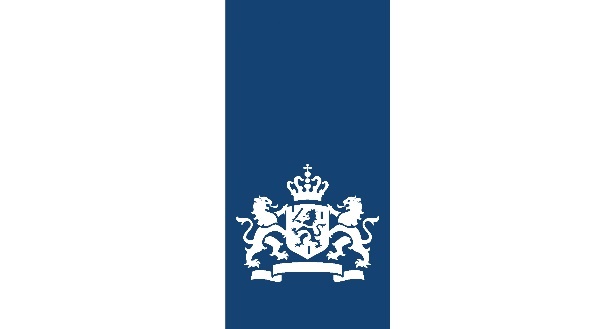 Keuzeleidraad INSPIRE voor BRO registratieobjecten




Ingevuld voor grondwatergebruik (GUF en GPD) door Frank Terpstra, Wideke Boersma en Annita Vijverberg
8 juli 2020
2
Ministerie van BZK
3
Ministerie van BZK
4
Ministerie van BZK
conclusie
Voor GUF een mapping en voor GPD nog nader te bepalen
Zwaarst wegen 
Overlap met INSPIRE model, weinig overlap
5
Ministerie van BZK